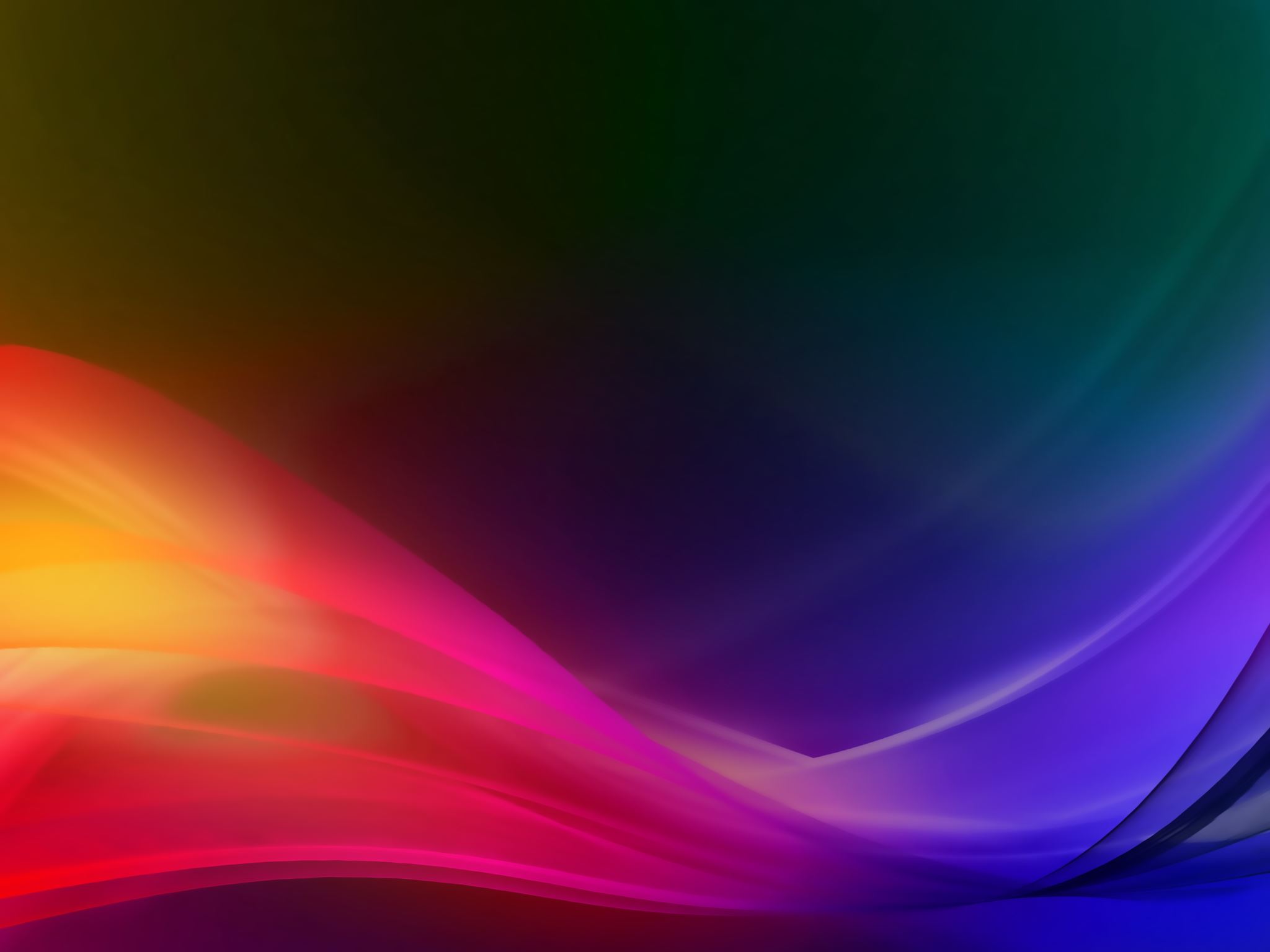 Options
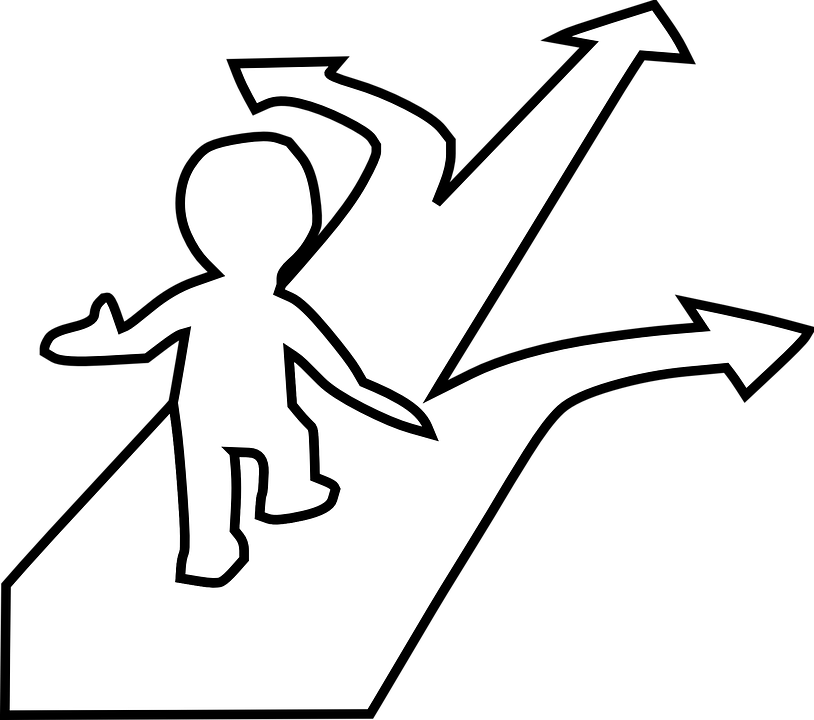 Contemporary Cuisine and Patisserie and Baking
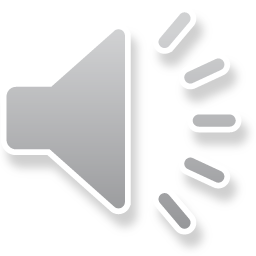 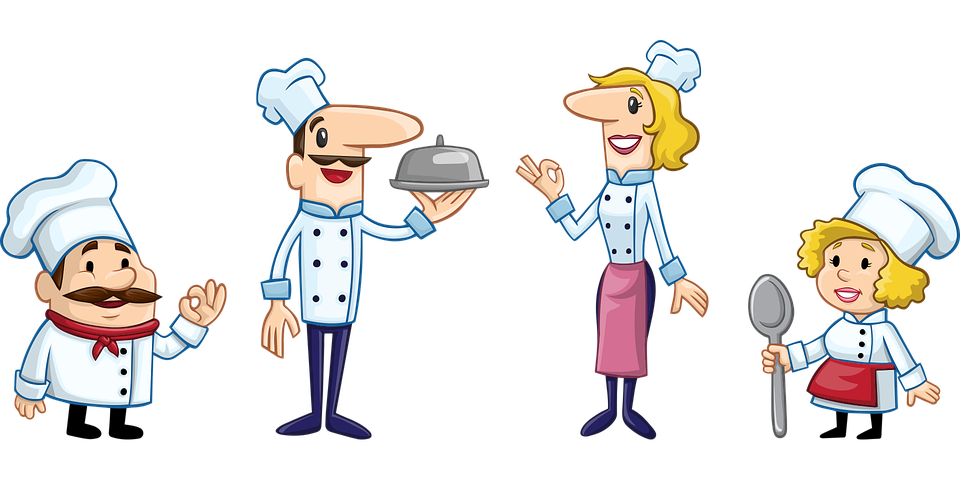 OS Design and CreativityContemporary Cuisine, Patisserie and Baking
This course provides learners with some of the basic cooking principles required by chefs in the catering industry when preparing and cooking a range of starters, main courses and desserts. Learners will apply legislative requirements when handling food and learn how to work safely and hygienically in the catering kitchen. They will learn how to select and use appropriate equipment correctly and will develop creative skills in the finishing and presentation of products for service. The unit also offers an opportunity to understand the scope of the catering industry , including career opportunities.
Hospitality or OSQ Cuisine???
Hospitality
OSQ Cuisine
Exam at the end of the 2 years is worth 50%of the final grade.
More practical and no exam at the end of the course.
What will you study?
Students carry out tasks to gather the required assessment evidence for a portfolio of evidence for each unit. All work is completed in school and is internal assessment, no exams, all portfolio based. The three sections to be studied are:
Unit One: Health and safety in Catering
Learners must prepare and cook four dishes from each section but only two will be formally observed and assessed. Evidence in diaries needs to be written for all four dishes.
Unit two: Contemporary Cuisine
Section Two: Starters 
Section Three: Mains
Sections Four: desserts
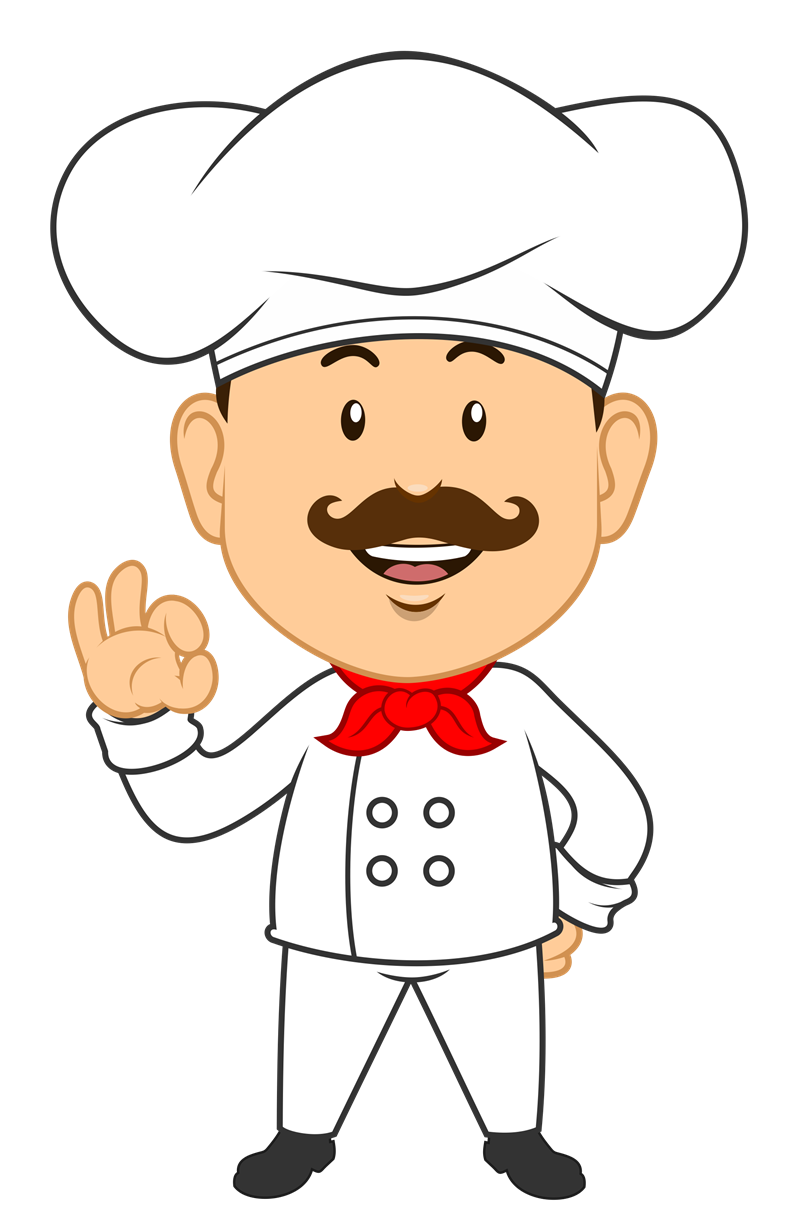 Unit three: Patisserie and Baking
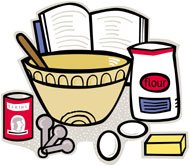 Section One: Health and safety in Catering
Section Two: Bread and Scones
Section Three: Cakes and Biscuits
Section Four: Pastry Products
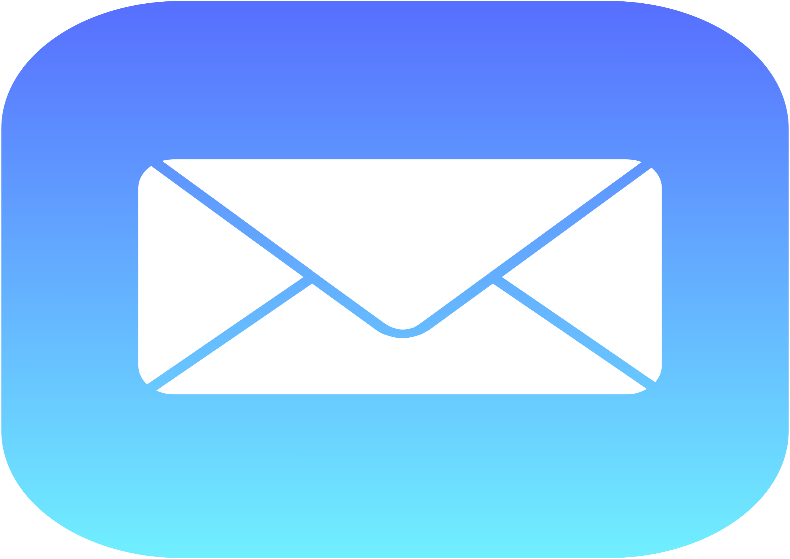 Further information
If you have any questions about the subjects discussed in this presentation, please email Ms Evans at:
levans326@c2ken.net
Or alternatively ring the college on 02870329026 and I can answer any questions you may have
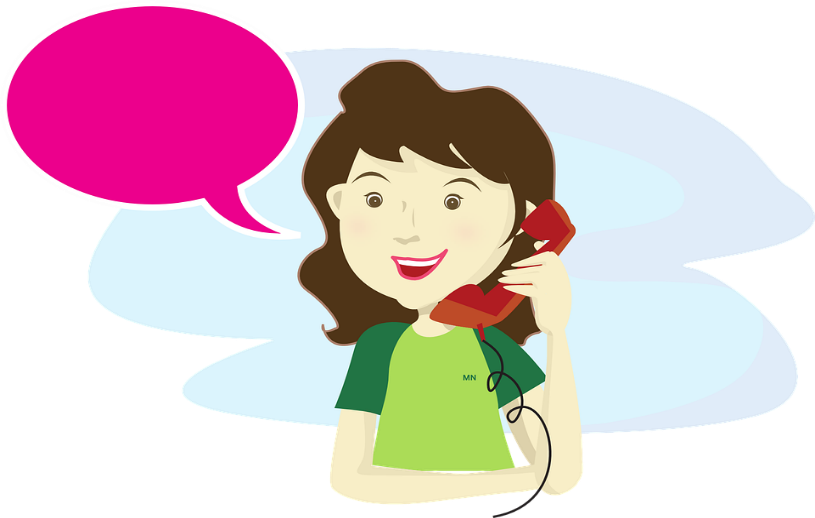